Логические задания для детей 6-7 лет со счетными палочками (спичками)
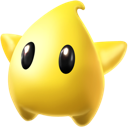 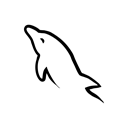 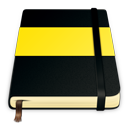 Воспитатели МБДОУ ДС №44 «Золушка» 
Харитонова Марина Игоревна,
Рощина Татьяна Николаевна
1
Игры головоломки со спичками - одна из наиболее распространенных разновидностей задач для детей и взрослых. Такие головоломки отлично тренируют логику, пространственное и творческое мышление, навыки счета и восприятия геометрических фигур.
Правила головоломок очень просты: нужно переложить одну или несколько спичек (количество оговорено в условии головоломки), чтобы получить верное арифметическое равенство, изменить очертания или количество геометрических фигур.
Логические игры со спичками бывают как простыми так и сложными, поэтому они подходят и детям, и взрослым. Мы собрали для вас интересные задачи со спичками для детей 6-7 лет.
2
Задание №1Переложите одну спичку таким образом, чтобы домик был повернут в другую сторону.
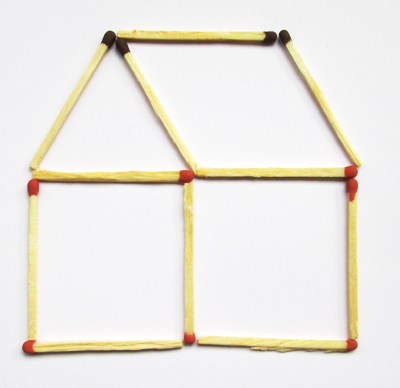 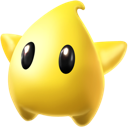 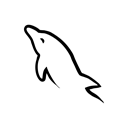 3
Ответ:
4
Задание №2На рисунке фигура – «корова». Переложите всего две спички так, чтобы она смотрела в другую сторону.
5
Ответ:
6
Задание №3В данной фигуре 6 квадратов. Уберите 3 спички, у вас должно получиться 4 квадрата.
7
Ответ:
8
Задание №4Ниже представлена фигура, в которой 9 квадратов. Ваша задача убрать всего 4 палочки, чтобы получилось 5 квадратов.
9
Ответ:
10
Задание №5В данной фигуре нужно переложить 3 спички для того, чтобы получить 4 треугольника.
11
Ответ:
12
Задание №6В этой фигуре из спичек нужно переложить 4 спички, чтобы получилось 4 треугольника.
13
Ответ:
14
Задание №7Предложенная фигура – «воздушный шар». Вам нужно переложить 4 спички, у вас должен получиться четырехугольник, состоящий из 4 треугольников.
15
Ответ:
16